Analysis code5/2/2021
Martine Bosman
05/02/2021
1
Software and files to analyse the results of simulation
The analysis code reads files and fill data structure with the description of the full population and the result of the propagation of Covid. The results can be easily correlated to the characteristics of every individual

Python code to read files and plot:
SimulationAnalysisFramework.ipynb   
Available in github https://github.com/covidifae/basicproject

Excel file with output of simulation:
SummaryInfo4Feb21.csv   
Available in https://drive.google.com/drive/folders/19alFSi790b84VXRvXCzBTcXV07h_MFcL

Excel file with description of population:
NewWorld.csv   
Available in https://drive.google.com/drive/folders/19alFSi790b84VXRvXCzBTcXV07h_MFcL
05/02/2021
2
Files and variables
File SummaryInfo4Feb21.csv containing 5527233 number of entries read 
Shape: (5527233, 8) 
Columns: Index(['Unnamed: 0', 'exposed', 'lambda_home', 'lambda_work', 'lambda_play', 'diagnosed', 'exposedTic', 'diagnosedTic'], dtype='object’)

File NewWorld.csv containing 5527233 people read 
Shape: (5527233, 9) 
Columns: Index(['HomeID', 'Age', 'Gender', 'HomeRegion', 'HomeOccupancy', 'WorkRegion', 'companyID', 'SchoolRegion', 'schoolID'], dtype='object')
05/02/2021
3
Time when a person got infected
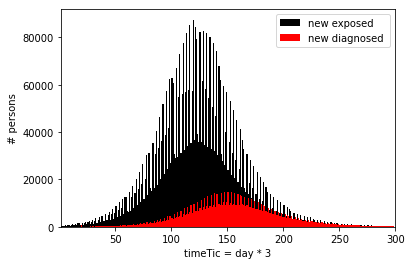 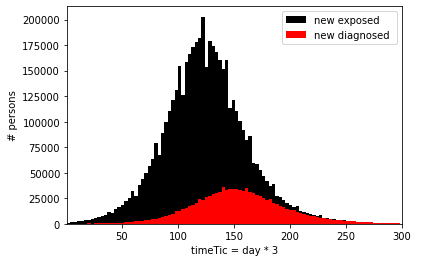 1 bin = 1 Tic (8h)
1 bin = 3 Tics (1 day)
Peak structure due to the different level of lambda_home, lambda_work and lambda_play
The structure is smoothen when integrated per day
05/02/2021
4
Value of the 3 lambda components at the time of contagion
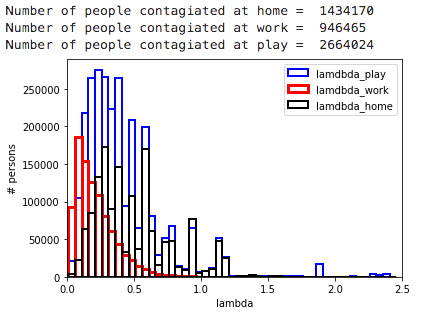 Some characteristics of the population (including people in residencies)
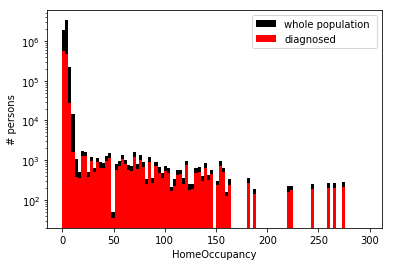 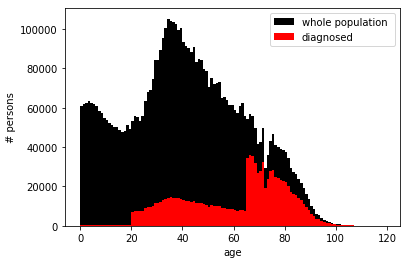 Some characteristics of the population (including people in residencies)
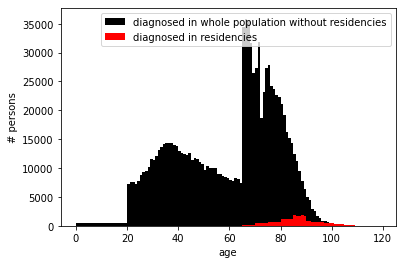 The structure observed is the result of the current implementation of the probability to be diagnosed. It follows the data of the first wave and is assigned in 3 coarse age bins. It could be made smoother and the data for the second wave are different (more younger people are diagnosed as a result of PCR test to contacts.